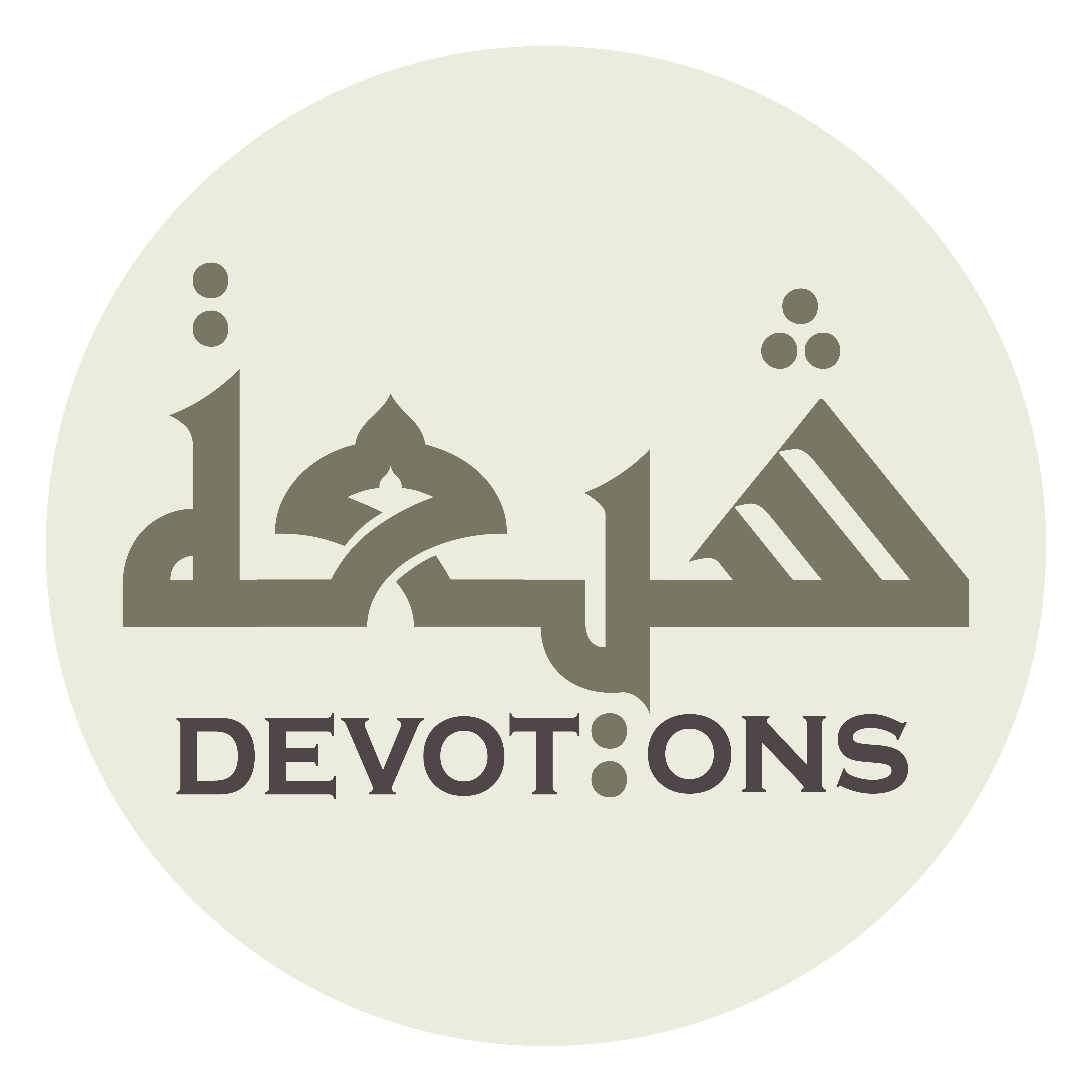 Wudhu - when doing masah of the feet
اَللَّهُمَّ ثَبِّتْنِيْ عَلَى الصِّرَاطِ يَوْمَ تَزِلُّ فِيْهِ الْاَقْدَامُ
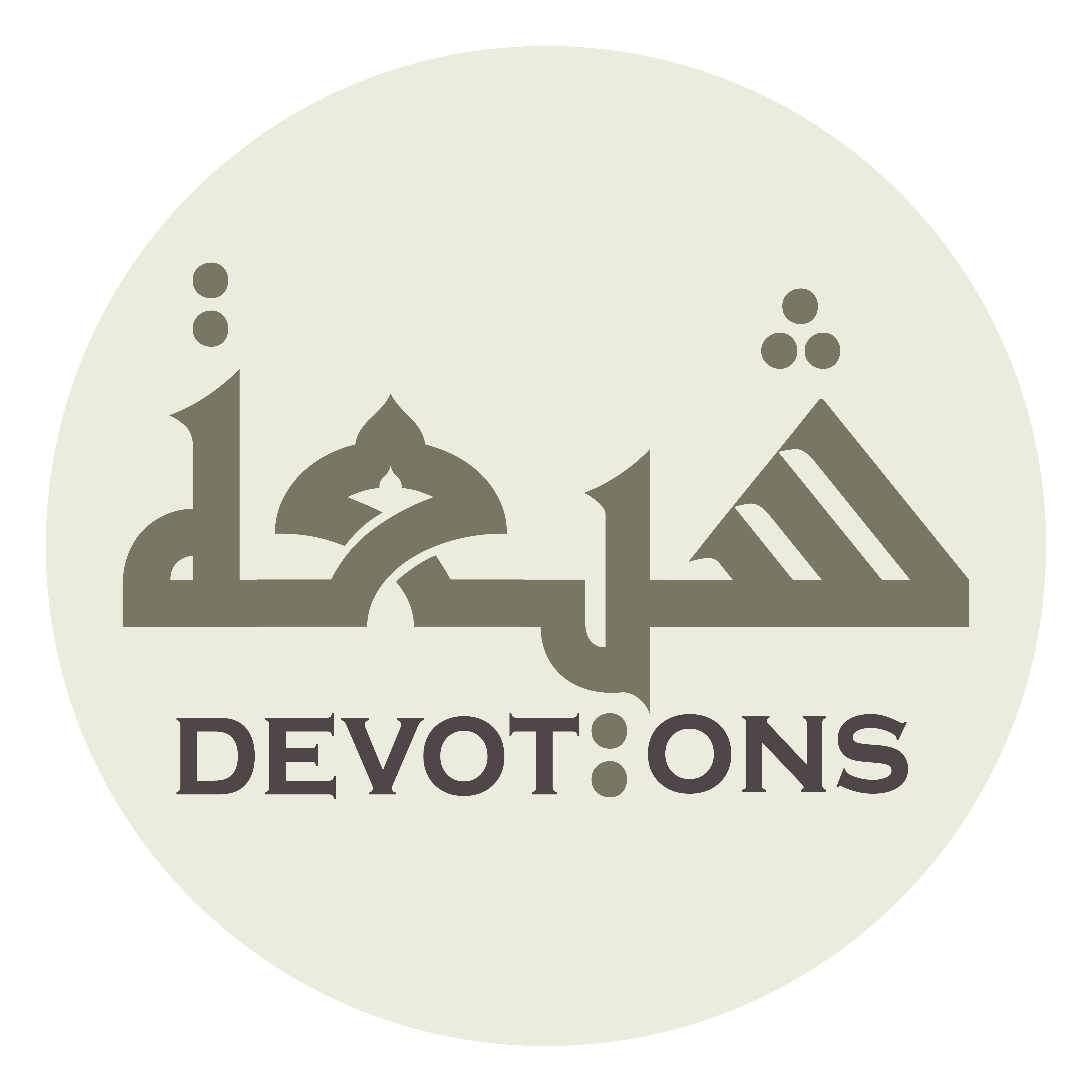 اَللَّهُمَّ ثَبِّتْنِيْ عَلَى الصِّرَاطِ يَوْمَ تَزِلُّ فِيْهِ الْاَقْدَامُ

allāhumma thabbitnī `alaṣ ṣirāṭi yawma tazillu fīhil aqdām

O Lord! Keep me firm on the Bridge (to Paradise) on the Day when the feet will slip,
Wudhu - when doing masah of the feet
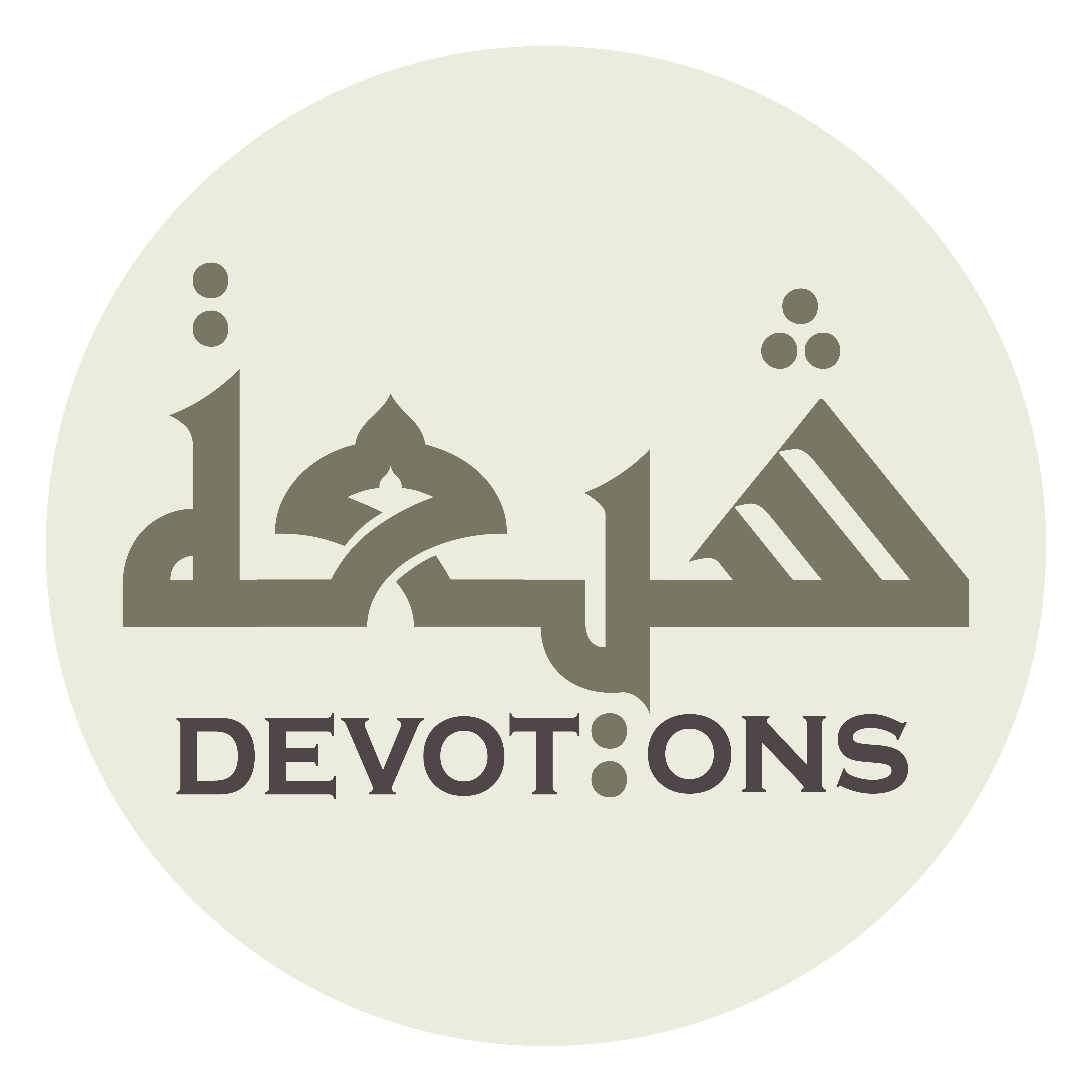 وَاجْعَلْ سَعْيِيْ فِيْمَا يَرْضِيْكَ عَنِّيْ

waj`al sa`yī fīmā yar-ḍīka `annī

and help me in my efforts to do things which will please You,
Wudhu - when doing masah of the feet
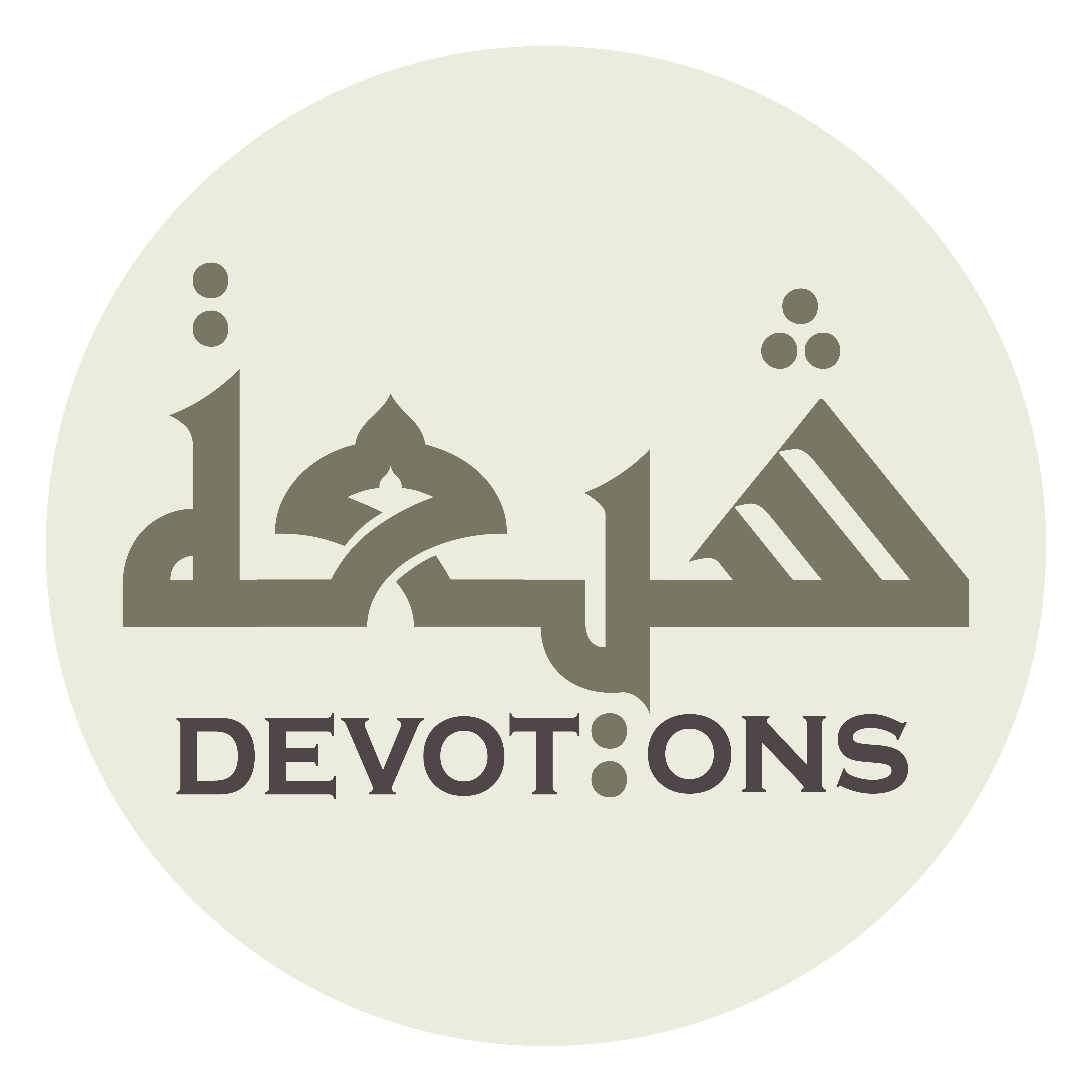 يَا ذَا الْجَلَالِ وَالْاِكْرَامِ

yā dhal jalāli wal-ikrām

O' Glorious and Mighty!.
Wudhu - when doing masah of the feet